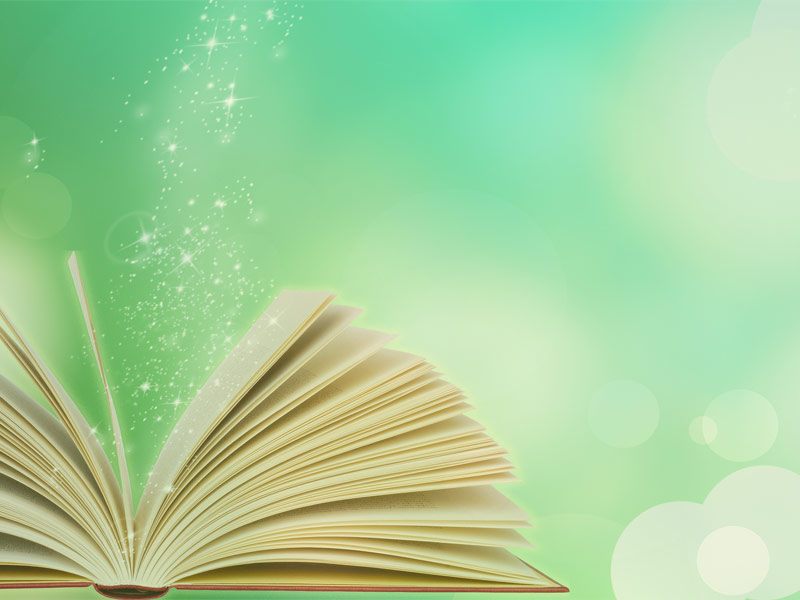 Библиотека Дома культуры РА  предлагает вашему вниманию книжную выставку новинок
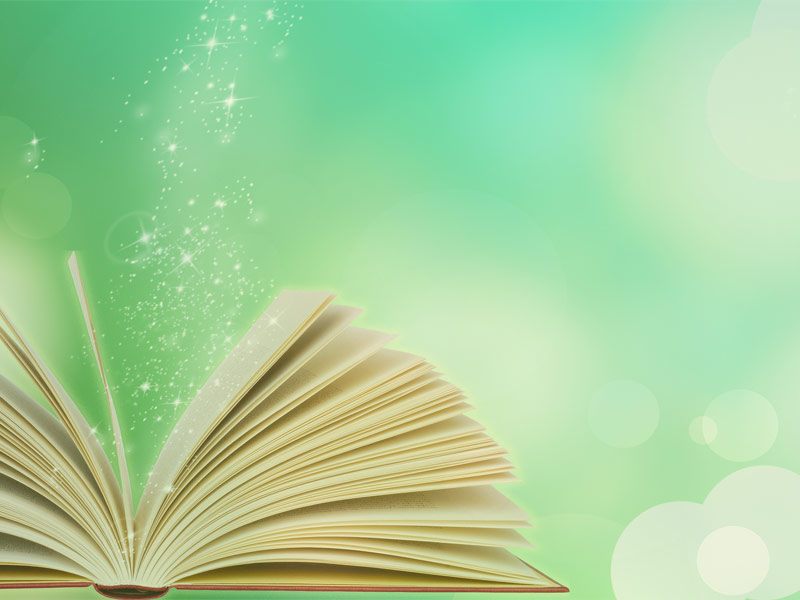 «Наши новые книги» (#нашиновыекниги)
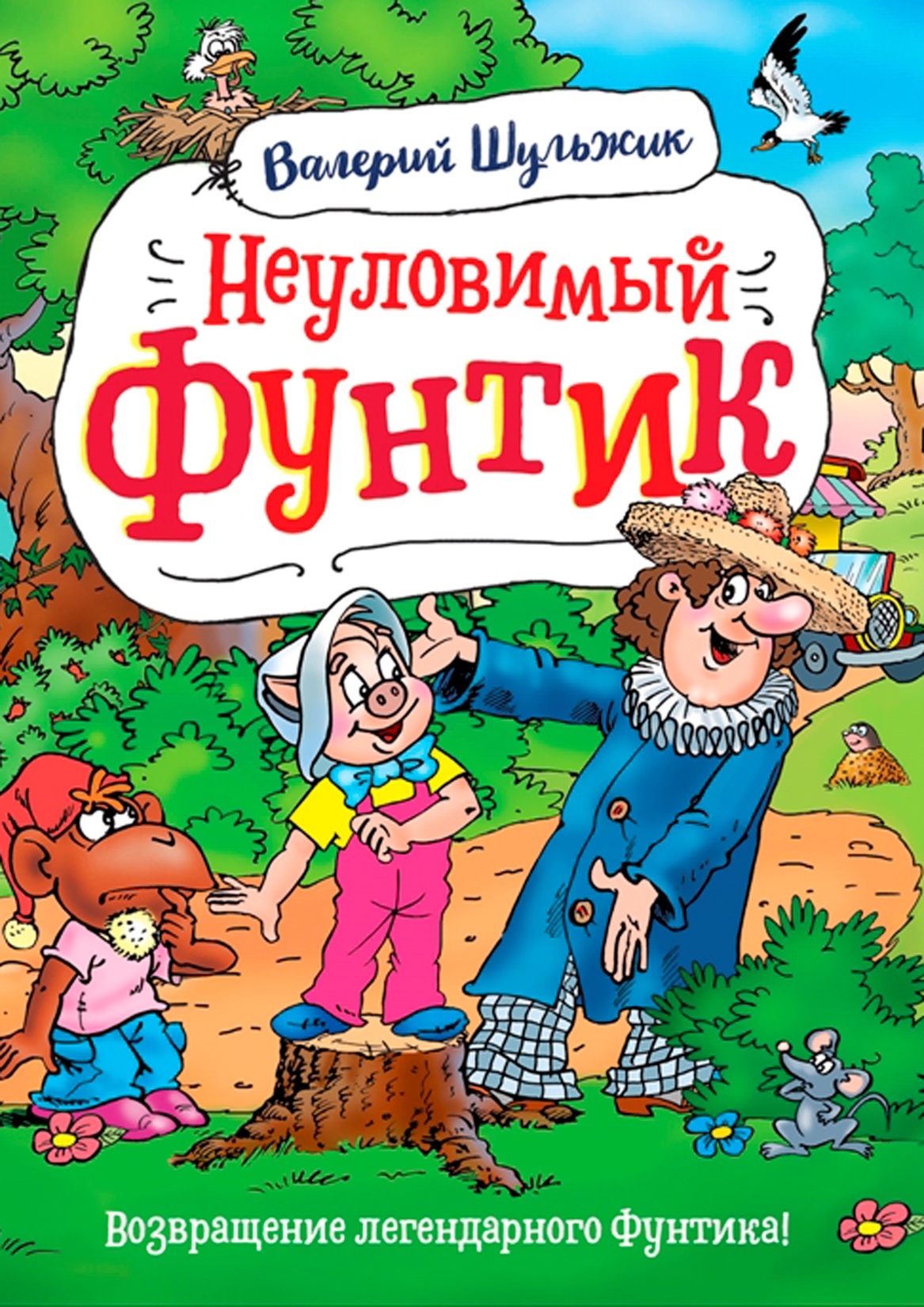 Кто не помнит поросёнка Фунтика, которого злая и жадная госпожа Белладонна заставляла собирать деньги «на домики для бездомных поросят»?
	 Про него снято целых четыре мультфильма, а книг написано ещё больше! Это первая книга про обаятельного поросёнка, в которой он познакомится с дядюшкой Мокусом, обезьянкой Бамбино и бегемотом Шоколадом, станет артистом цирка, ускользнёт из лап глупых сыщиков Добера и Пинчера и оставит злую Белладонну с носом! О его невероятных приключениях читатели узнают из этой веселой книжки. С момента выхода мультсериала о поросёнке Фунтике прошло более трех десятков лет, и за это время он стал одним из любимых персонажей для многих поколений.
Однажды Дима и Наташа Ивановы наткнулись в лесу на заброшенную избушку. Они зашли внутрь, но обратно уже не вышли. Ребята очутились в стране, которой нет ни на одной карте. Там обитают маги и волшебники, феи и колдуны, гномы и неведомые звери. 
	Чтобы вернуться назад, брату с сестрой необходимо проделать долгий путь, спасти королеву снов, проникнуть в замок главного злодея и заполучить перстень старого гнома. Но на этом приключения Димы и Наташи не закончатся. Совсем скоро они вновь окажутся в волшебной стране. Им нужно выручить из беды друзей и вернуть украденное снежным царем лето…
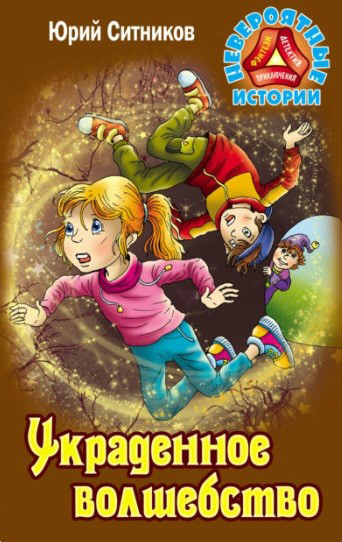 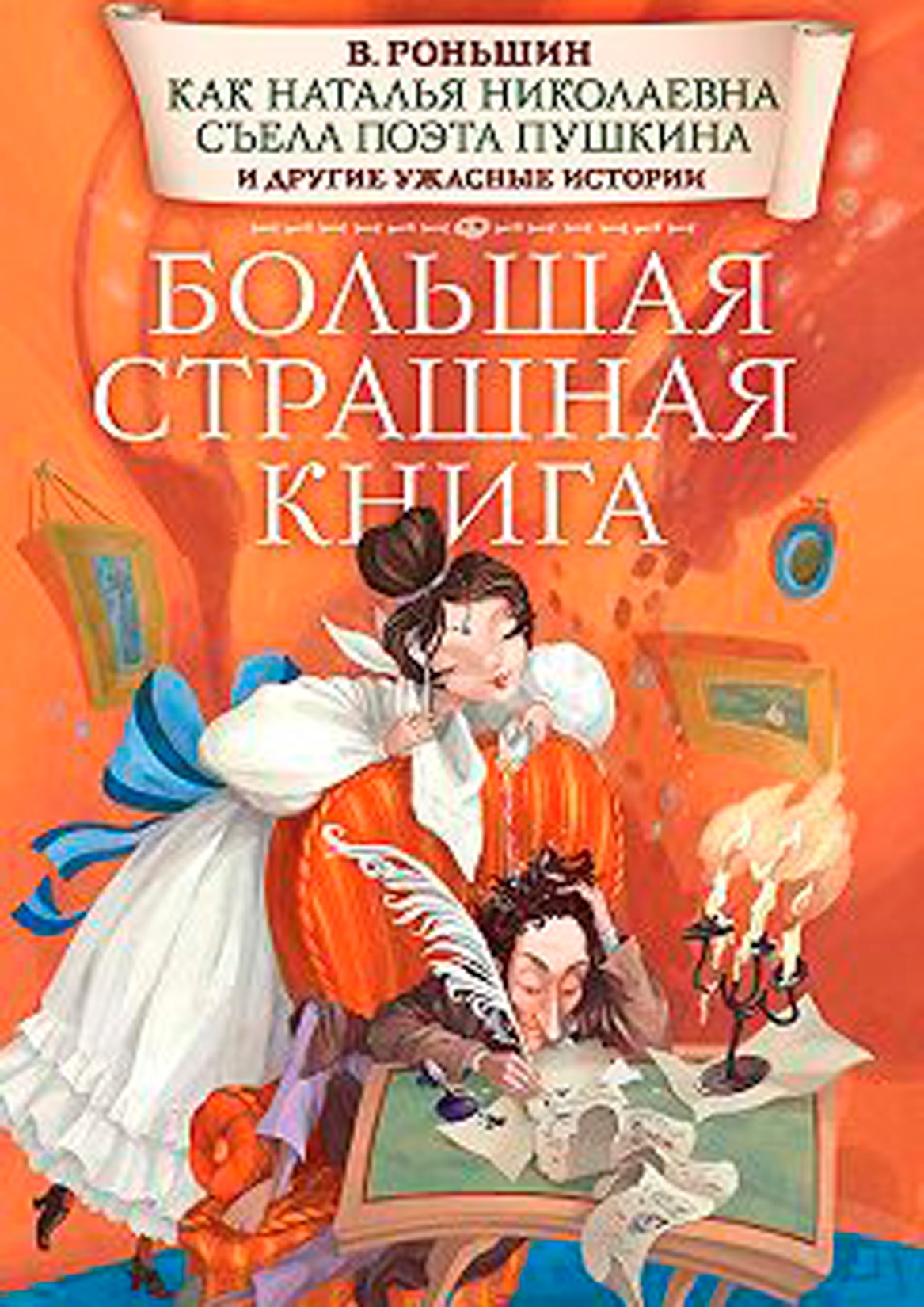 Валерий Роньшин – известный современный детский писатель из Санкт-Петербурга, один из лучших, пишущих в жанре «детских страшилок». В этой большой книге много-много рассказов. Но юным читателям не надоест их читать, поскольку все они разные – совсем страшные и не очень, смешные, лирические и даже философские. Все они отличаются своей непредсказуемостью и оригинальностью. 
	Автор, рассказывая свои страшные истории, настраивает детей на то, чтобы быть более осторожными и осмотрительными в окружающем мире, и учит отличать зло, как бы оно ни маскировалось под добро.
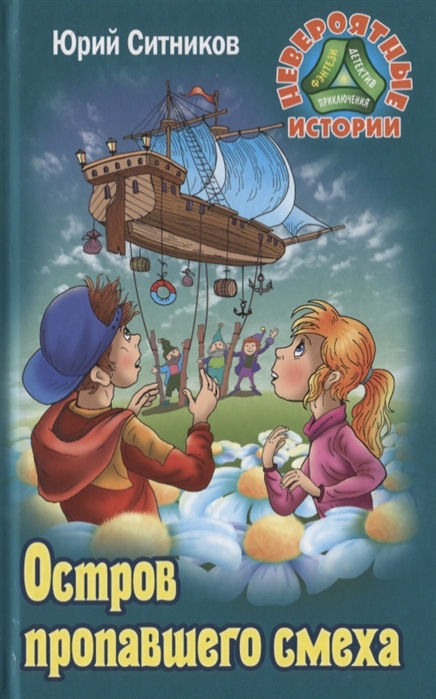 Невероятные приключения Димы и Наташи Ивановых в волшебной стране продолжаются. На воздушном корабле им предстоит добраться до Бананового острова, сталкиваясь с самыми невообразимыми приключениями и опасностями. 
	В компании забавного гнома Фифа и новых друзей ребятам придется пережить крушение, оказаться в королевстве кучевых облаков, побывать в долине засухи, познакомиться с визгунами, стать пленниками ведьмы зеркальной лощины и побороть страшную эпидемию…
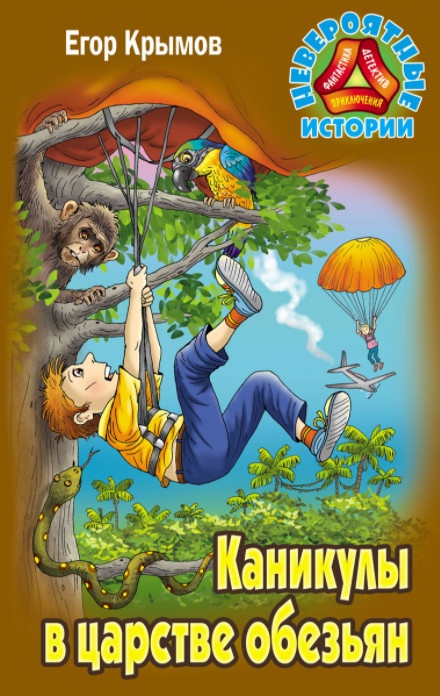 Иногда по независящим от нас причинам все идет наперекосяк. В самолет ударяет молния, и его приходится покидать на парашютах. С этого и начинаются приключения в непроходимых индийских джунглях обычных московских школьников Маши Ивановой и Владика Соколова. 	Оказывается, не так-то легко остаться человеком и выжить в царстве диких животных. Но даже в этом опасном и необычном мире у вас могут появиться еще более удивительные друзья. Среди них современный Маугли, который преподаст вам мастер-класс выживания в условиях джунглей. Хотя здесь еще и не такое может произойти…
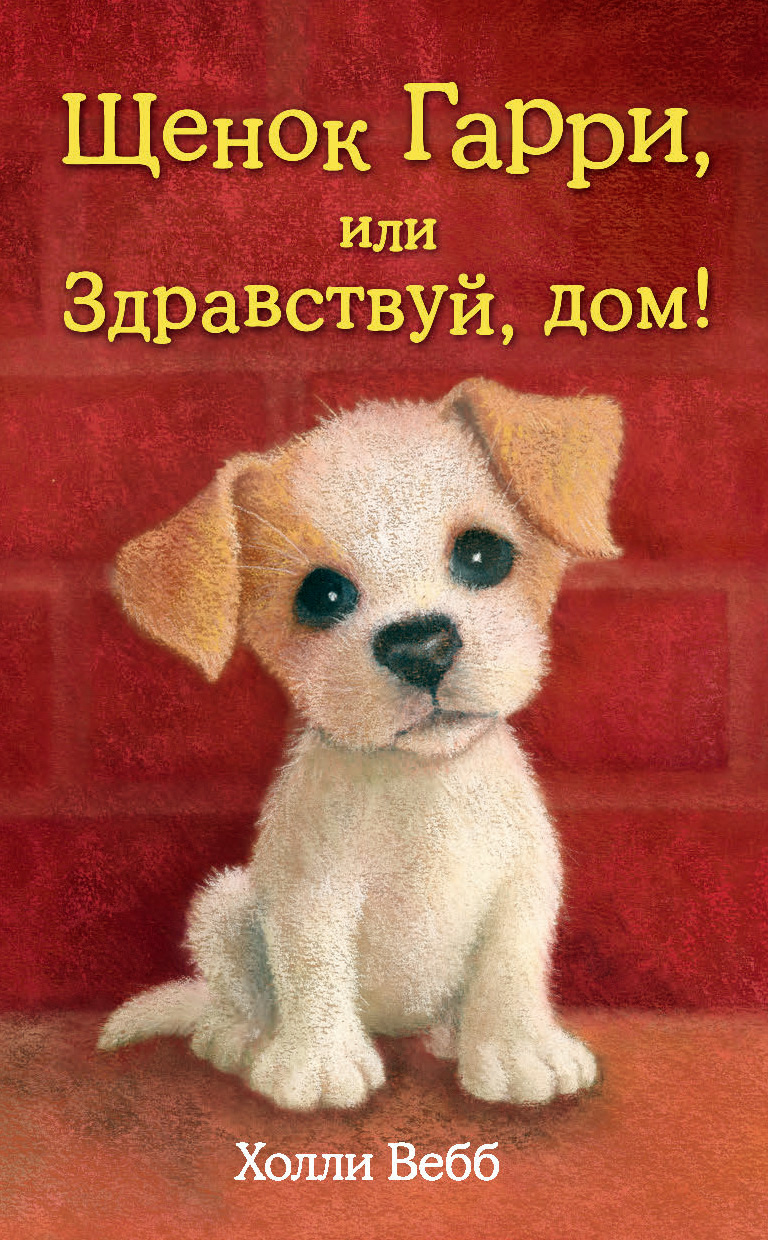 В жизни щенка Гарри случилось необъяснимое: обожаемая хозяйка уехала, а его оставила в странном месте, где, кроме самого Гарри, было полно других собак. 
	Конечно, он не мог понять, что его бывшим хозяевам пришлось переехать в Америку, а лететь туда с щенком оказалось невозможно. Гарри затосковал, перестал обращать внимание на всё вокруг, даже не выходил на прогулку. Работники приюта для животных не знали, чем ему помочь, пока не появилась Грейс.
	 Девочка помогала волонтерам ухаживать за животными и сумела развеселить Гарри. А вскоре щенок и Грейс стали лучшими друзьями. Только вот почему она не возьмет его к себе? Разве теперь Гарри не ее собака?
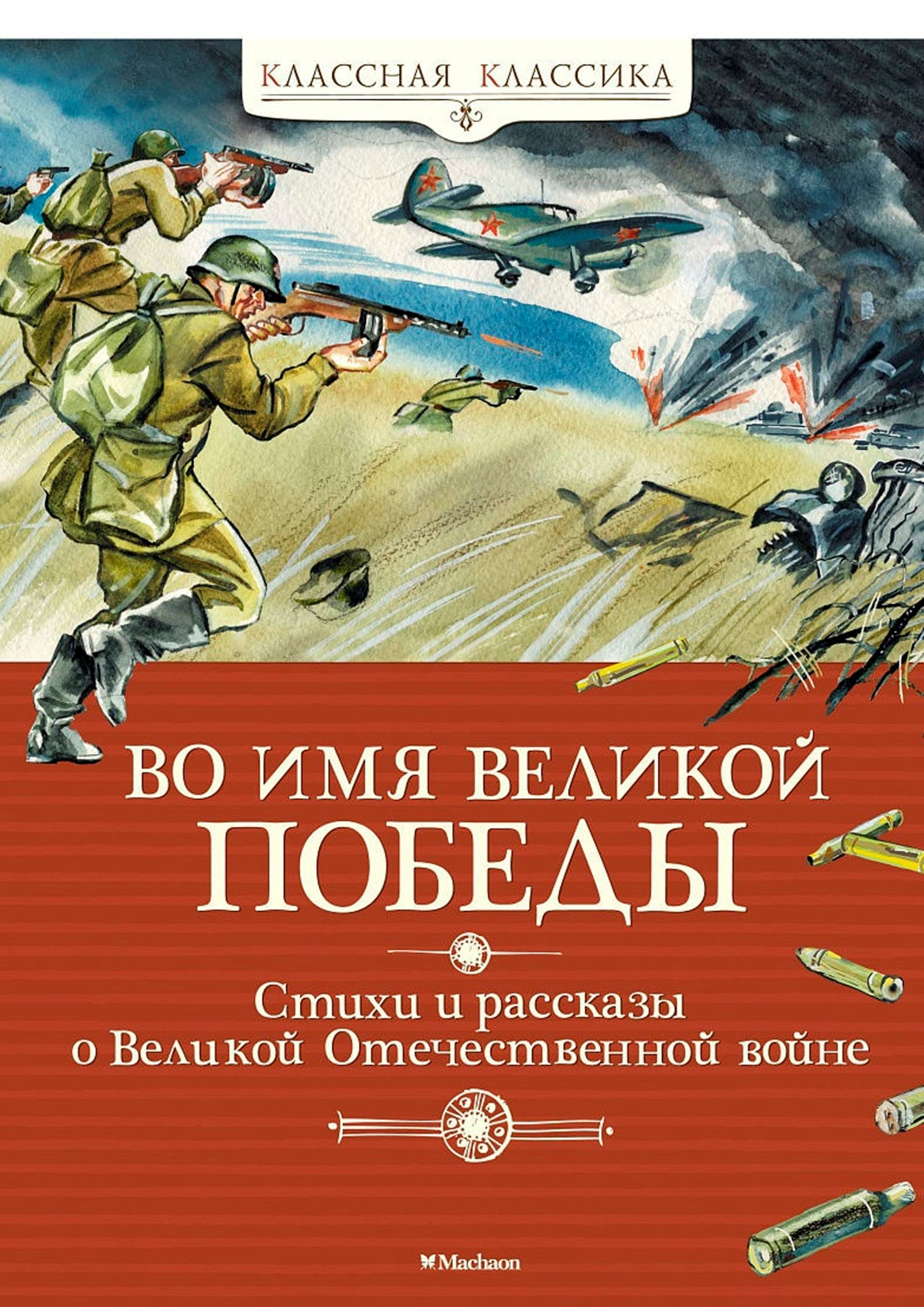 Память о Великой Отечественной войне священна для русского человека. Ведь ни одна семья не осталась в стороне, вся страна превозмогала потери и горе в эти тяжёлые годы. Каждый день подвиг совершался в тылу, каждый день подвиг совершался на фронте. 	Русскому солдату в любой беде помогала смекалка, боевая храбрость, оптимизм и любовь к родному дому. 
	В книгу вошли стихи и рассказы поэтов и писателей, очевидцев Великой Отечественной. Они поведали нам о тех страшных и великих событиях, о героизме простого человека.
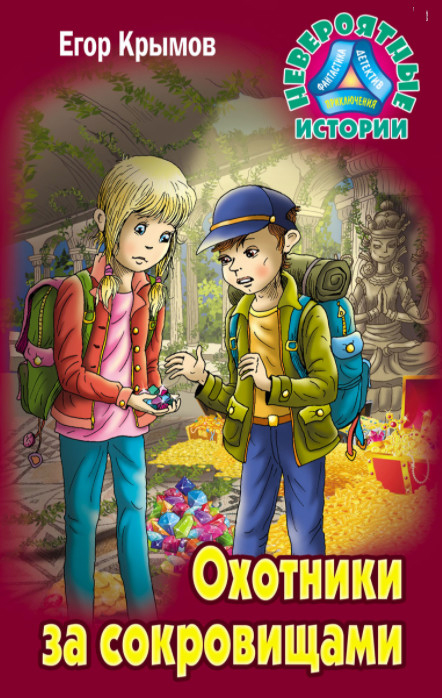 Некий доброжелатель сообщает по телефону профессору Покровскому, что в индийских джунглях есть не изученный учеными древний храм. В нем прошлым летом уже побывали московские школьники Владик Соколов и Маша Иванова, которые могут быть хорошими проводниками. Профессор знакомится с ребятами и начинает организовывать экспедицию… 
	Но звонивший доброжелатель скрыл от ученого, что храм полон несметных сокровищ, за которыми охотится банда преступников. Именно экспедиция, по замыслу главаря, должна помочь им выйти к храму и завладеть богатствами…
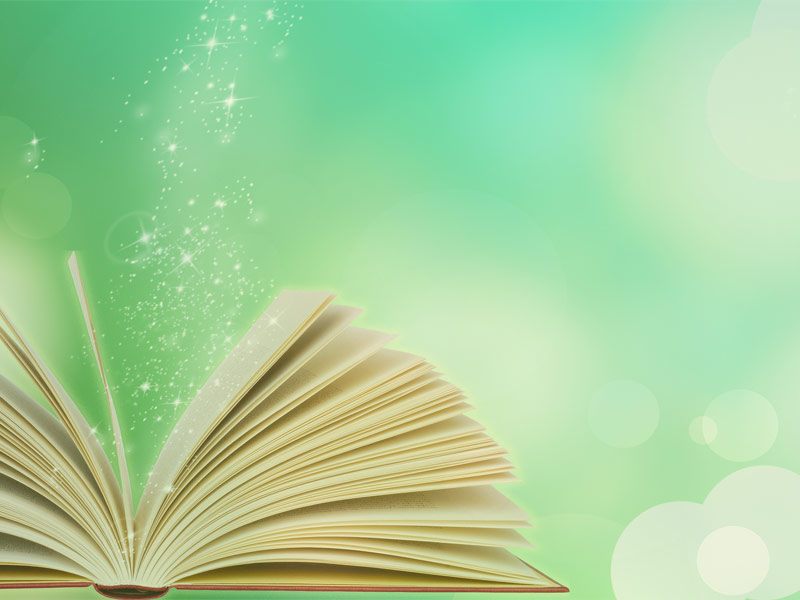 Спасибо за внимание!